Payment and Delivery System Reform in Medicare
Alliance for Health Reform
April 11, 2016

Cristina Boccuti, MA, MPP
Associate Director, Program on Medicare Policy
Kaiser Family Foundation
Payment and Delivery System Reform in Medicare: Context
ACA included several provisions to initiate payment and delivery system reforms in traditional Medicare, including:
Hospital payment adjustments based on performance measures
The Medicare-Medicaid Coordination Office
The Medicare Shared Savings Program
The “Innovation Center” or Center for Medicare & Medicaid Innovation (CMMI)
With authority to expand models that either lower spending without reducing the quality of care, or improve the quality of care without increasing spending
Medicare Access and CHIP Reauthorization Act (MACRA) reforms Medicare payments for physician services
Beginning in 2019, physicians participating in alternative payment models (APMs) will receive increased fee-schedule payments; APMs to be defined in regulation
New HHS goal: shift an increasing portion of traditional Medicare payments from volume- to value-based reimbursement, up to 90% by 2018
Selected Models: Medical Homes, ACOs, and Bundled Payment
Medical Homes
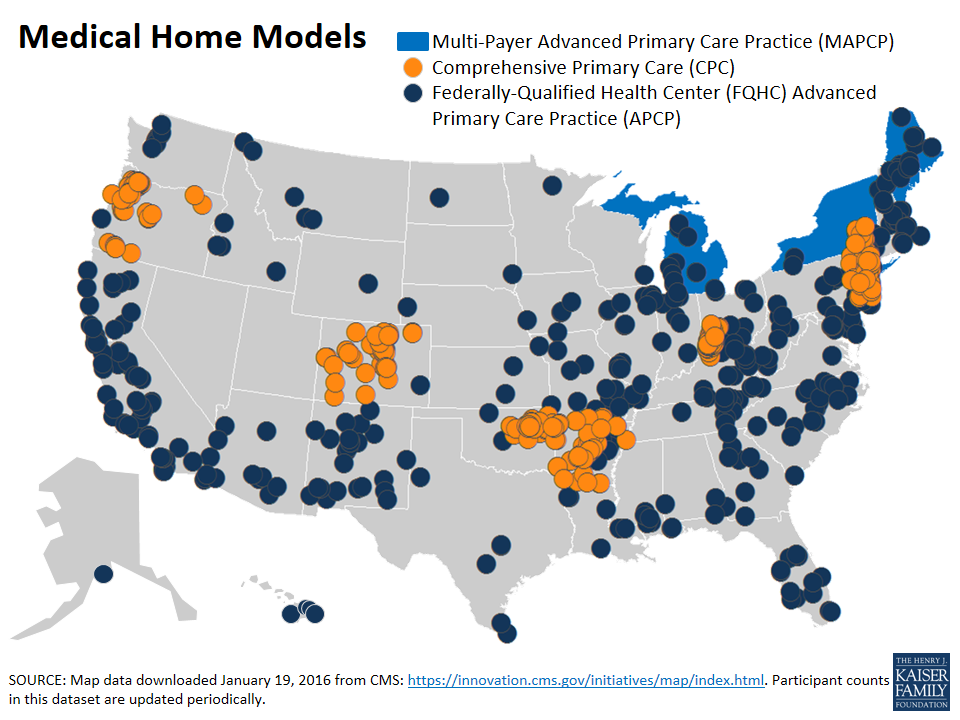 Concept: Focus on providing and coordinating care from within primary care practices in team-based approach; care management fees paid by insurers 
Multi-Payer Advanced Primary Care Practice (MAPCP)
5 states; 1,200 medical homes; 900,000 beneficiaries 
$4.2 million in net savings; quality results to come (2011-2012)
Comprehensive Primary Care (CPC) Initiative
4 states and 3 regions; 445 practices; >410,000 Medicare & Medicaid beneficiaries
Savings have not fully offset fees; decreased hospital admissions and ED use (2014)
Federally-Qualified Health Center (FQHC) Advanced Primary Care Practice (APCP)
>400 participating sites; 200,000 Medicare beneficiaries
No savings or quality improvements relative to comparison FQHC (end of 2013)
Independence at Home
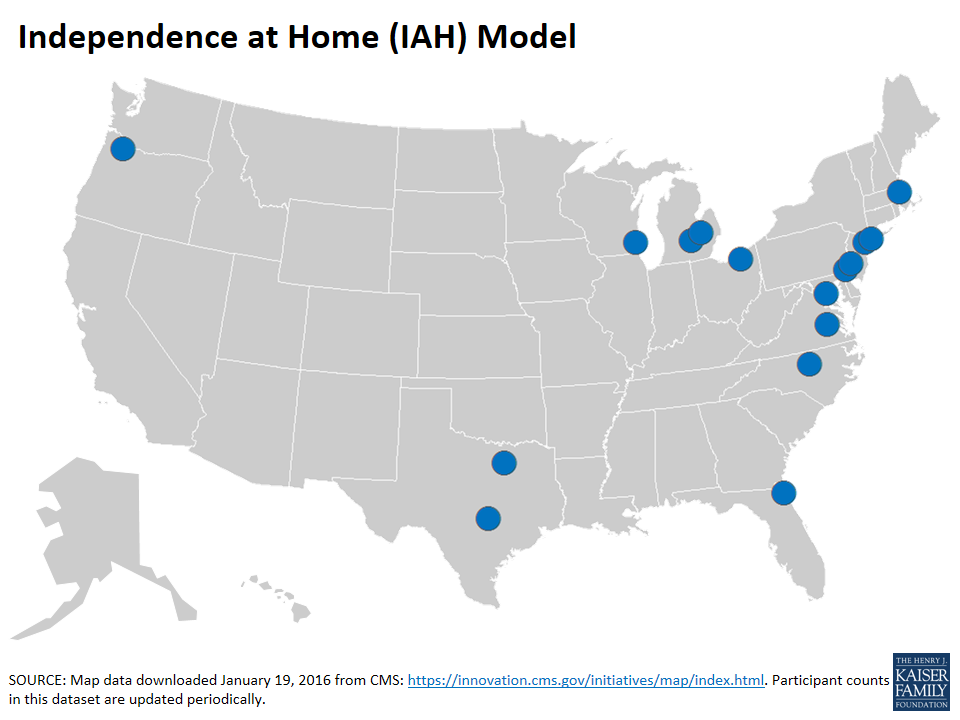 Concept: Medical practices provide chronically-ill beneficiaries with home-based primary care; no care management fee, but providers can share in savings
15 participating practices serving 8,400 beneficiaries
Patients must be living with multiple chronic conditions,
had a hospitalization within past year, and require assistance with ADLs 
$25 million in savings in first year; all practices met quality goals on at least 3 of 6 measures; model extended through 2017
Accountable CareOrganizations (ACOs)
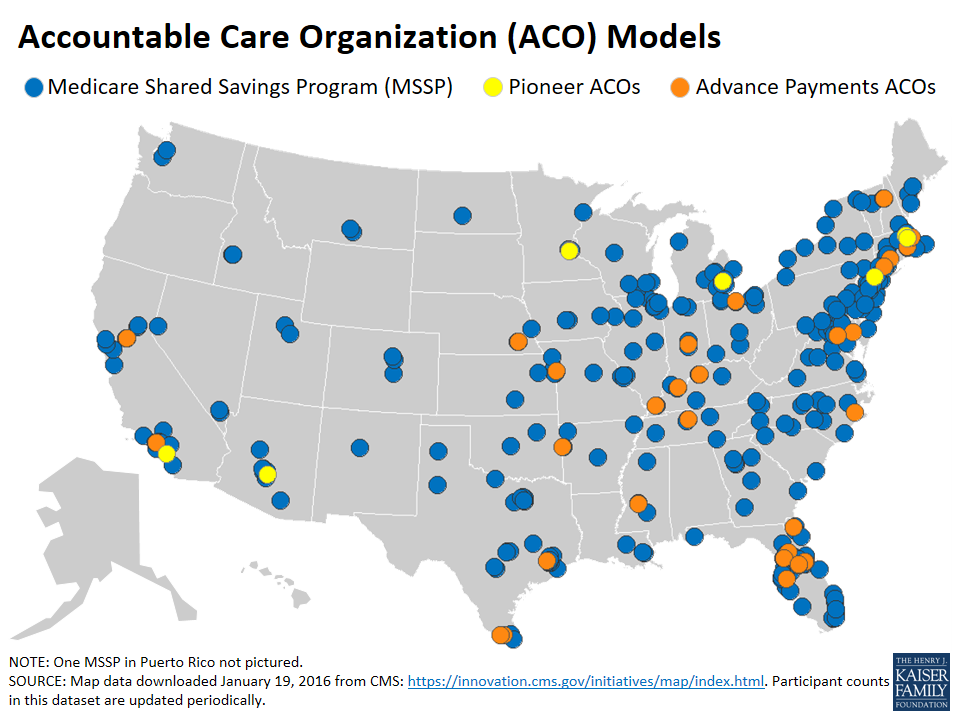 Concept: Groups of providers collectively accept responsibility for overall spending and quality outcomes for attributed beneficiaries; opportunities to share in savings/losses
~450 MSSP and Pioneer ACOs serving ~8 million beneficiaries 
Reported same or better quality than traditional Medicare
Pioneer ACOs
9 participants
Required financial risk 
~50% received shared savings payments; net Medicare savings: $47 million (2014)
CMMI has authority to expand
MSSP ACOs
>90% of ACO beneficiaries
Vast majority in one-sided risk “track”
~25% received shared savings; among them, net savings totaled $465 million; excludes MSSPs that did not produce savings (2014)
Bundled Payment Models
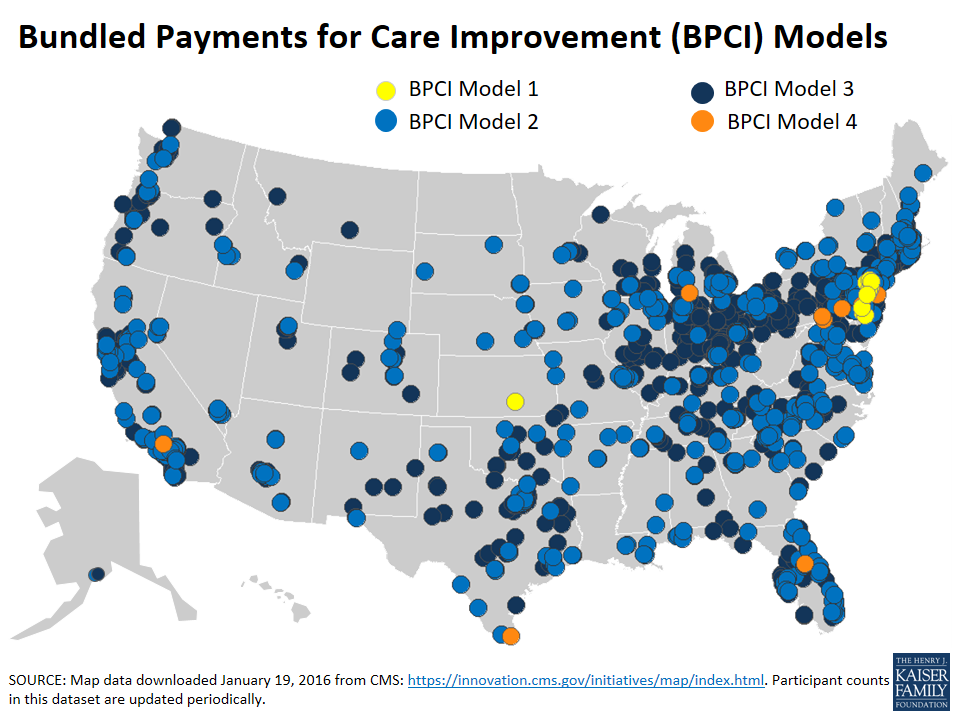 Concept: Establish a total budget for all services provided to a patient for an episode of care (starting with a hospitalization), rather than individual provider/setting payments; providers can share in savings if episodes are below budget
6,000+ participants in four BPCI models serving 130,000 Medicare beneficiaries
Model 1: lower cost growth during hospital stays, but not post-discharge; models 2-4: results based on small samples and limited timeframe (2013-2014)
Focus of services for each BPCI model
Ongoing challenges and opportunities
CMS has launched many new payment and delivery system models in a fairly short period of time, and in a changing health care environment.
Further evaluation results on all models are expected; evaluations can take time.
Ability to refine models during implementation presents both opportunities and challenges.
Ultimately, a key consideration for CMS and Congress is how Medicare beneficiaries fare in these new models, especially those with the greatest health care needs.
Exhibit 13
Medicare Resources on kff.org
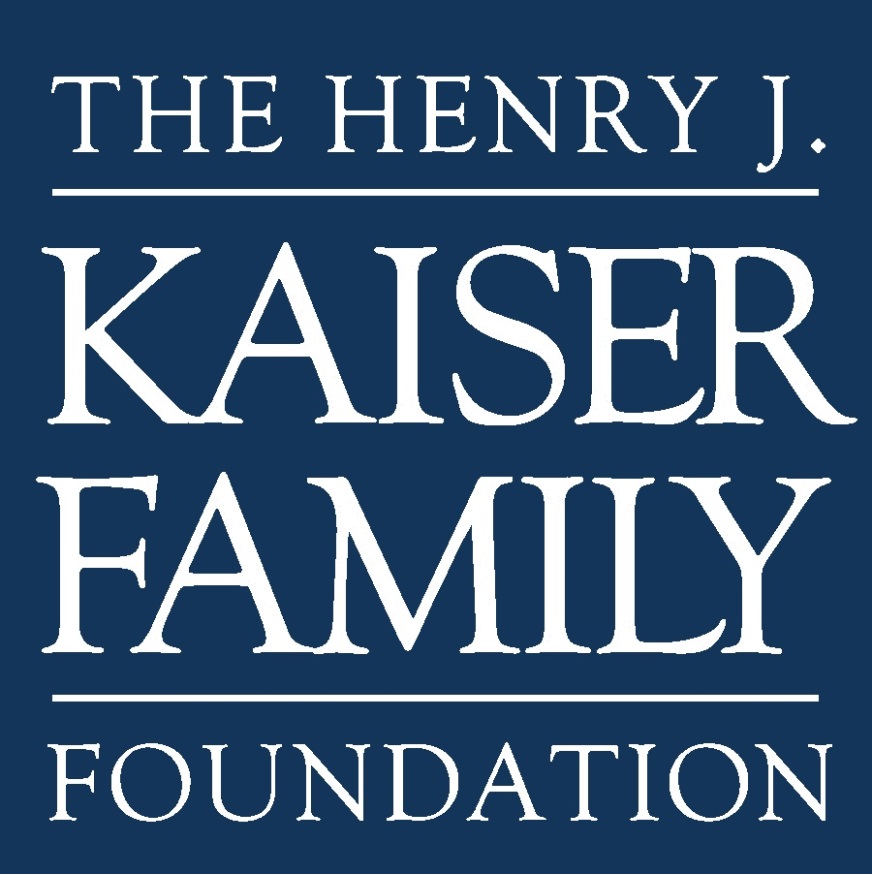 For more information, 
visit kff.org/medicare